A search for beyond the Standard Model Physics using a final state with light and boosted muon pairs at the CMS experiment
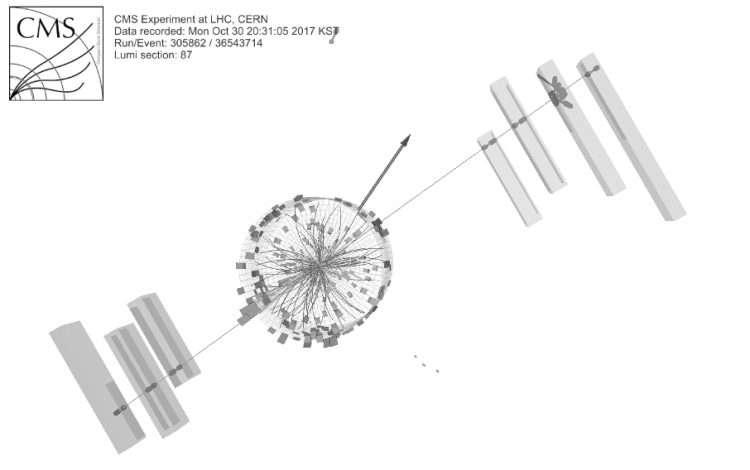 Seminario de Física de Altas Energías
ICN-UNAM,  11 de septiembre 2024
Dr. Alfredo Castañeda Hernández
Departamento de Investigación en Física 
Universidad de Sonora (UNISON)
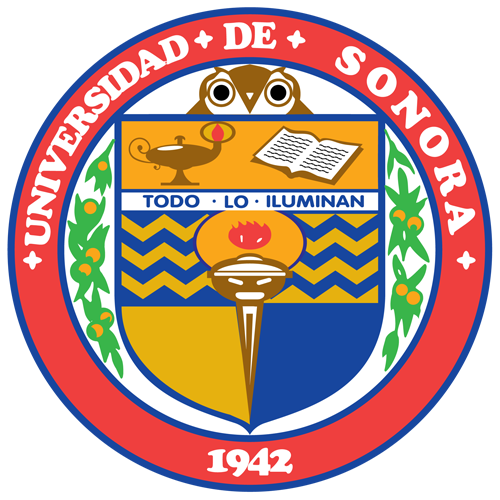 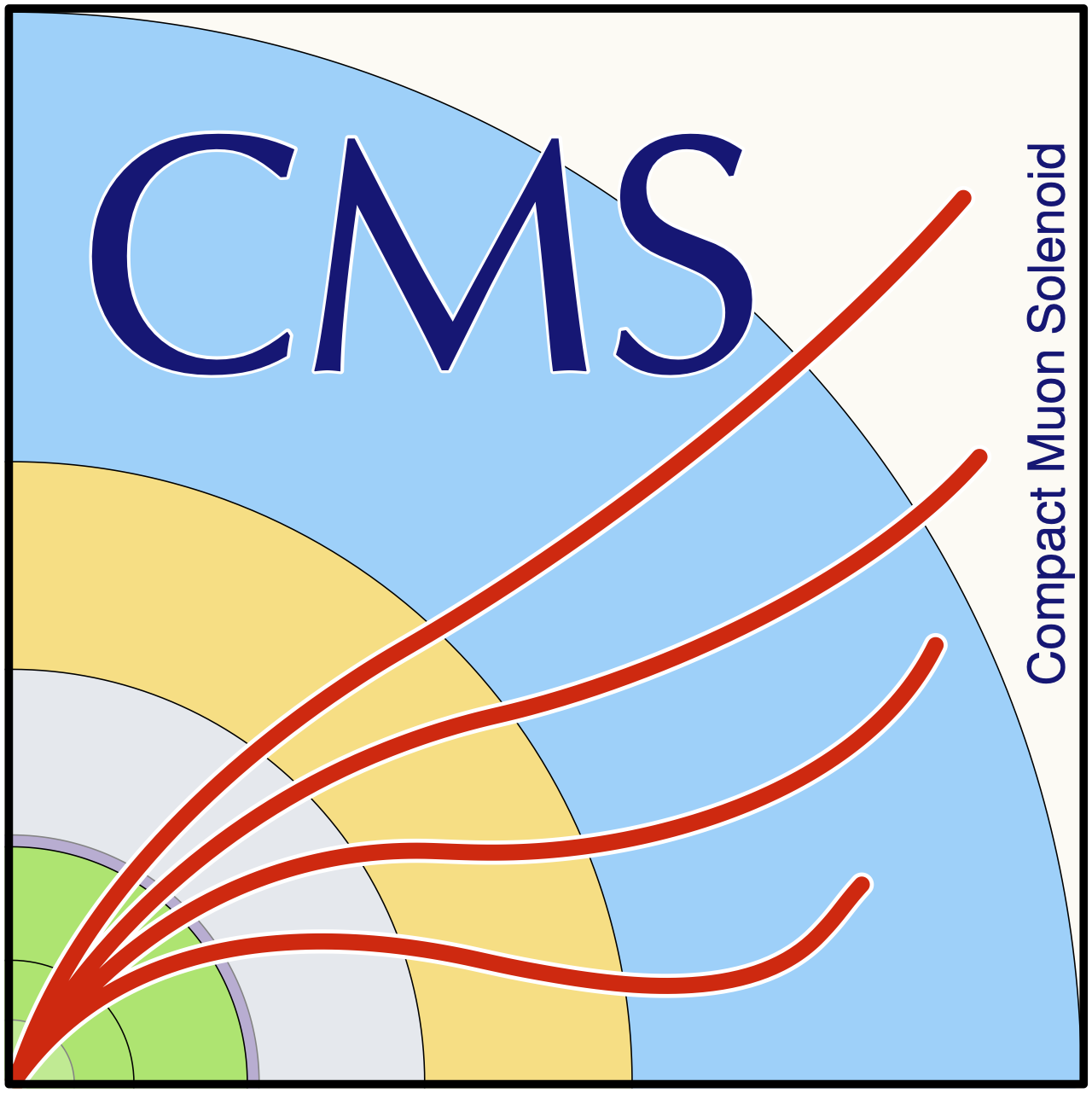 1
ICN-UNAM
Alfredo Castaneda
The Standard Model of Particle Physics
A theory that describes the interactions between elementary particles and fundamental forces.
SM predicted the existence of the Higgs boson.
The SM does not offer an  explanation for :
Matter and antimatter asymmetry 
Dark energy 
Dark matter
	among others.
ICN-UNAM
2
Alfredo Castaneda
Beyond Standard Model
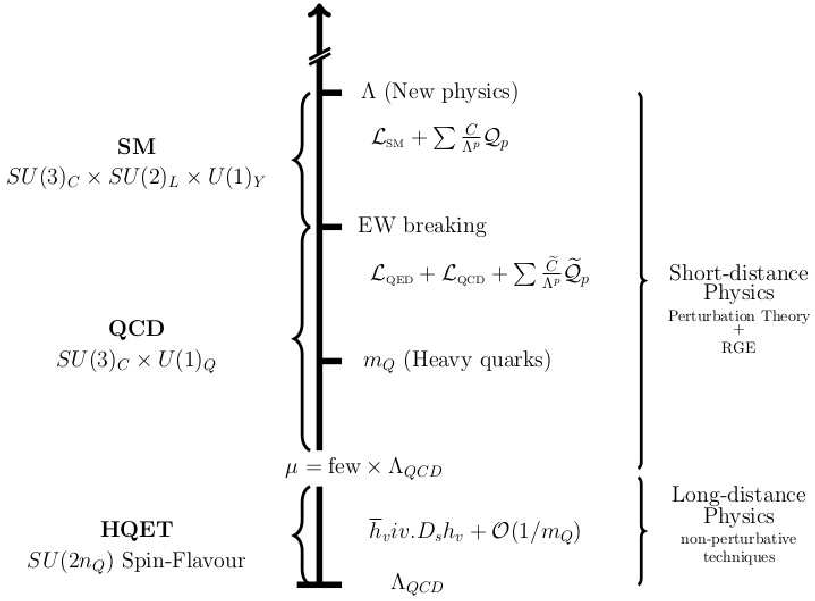 SM is assumed to be a low energy approximation for a more general theory 

BSM theories propose the existence of new particles and forces which can be integrated into the formalism of QFT via some effective field theories
ICN-UNAM
3
Alfredo Castaneda
The search for Dark matter
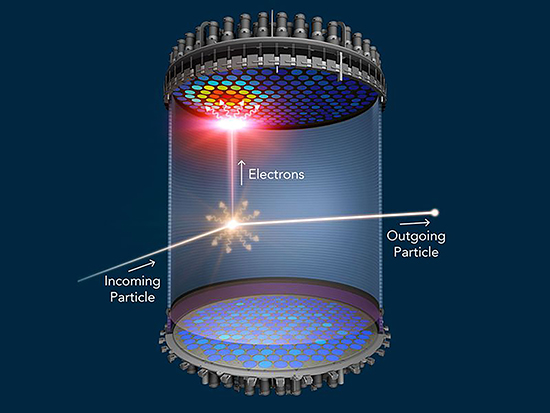 Direct detection 
Experiments: DAMA/LIBRA, XENON and CRESST
Indirect detection
 Experiments: AMS, PAMELA, ATIC and Fermi/GLAST.
Search for dark matter in particle collider
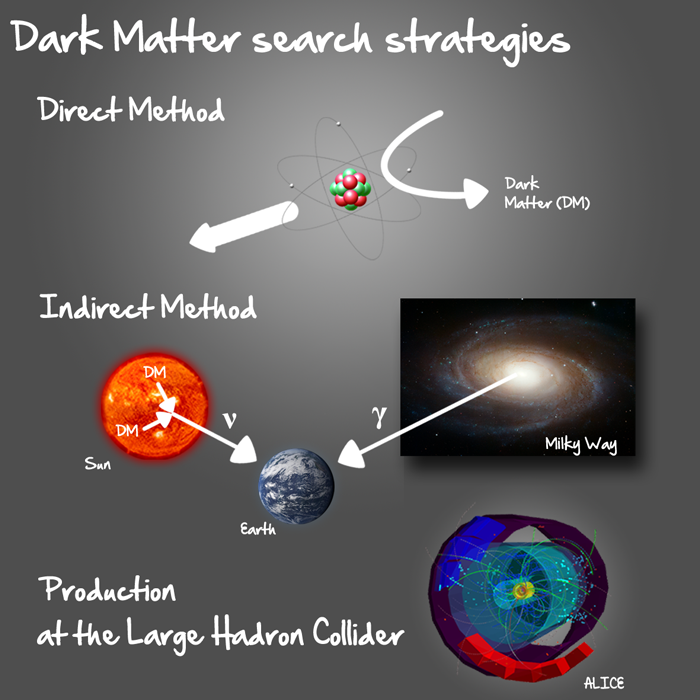 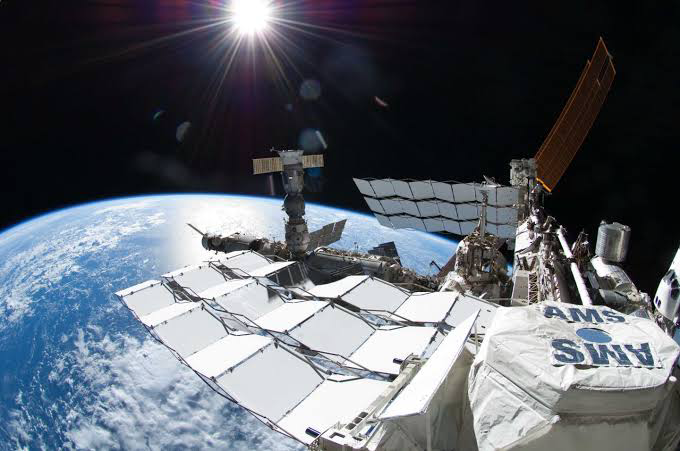 ICN-UNAM
4
Alfredo Castaneda
The Dark sector as a model for dark matter
A collection of new particles and fields beyond the Standard Model (BSM).
They couple to the SM through mediators 
Mediators as portal
Mediators as dark matter particles
ICN-UNAM
5
Alfredo Castaneda
The Higgs boson as a portal to dark matter
The invisible branching ratio (BR) of the Higgs is estimated to be less than 16% [https://doi.org/10.1038/s41586-022-04892-x]
According to the SM the BR of the Higgs to neutrinos is  estimated to be 0.1% [arXiv:2301.10731]
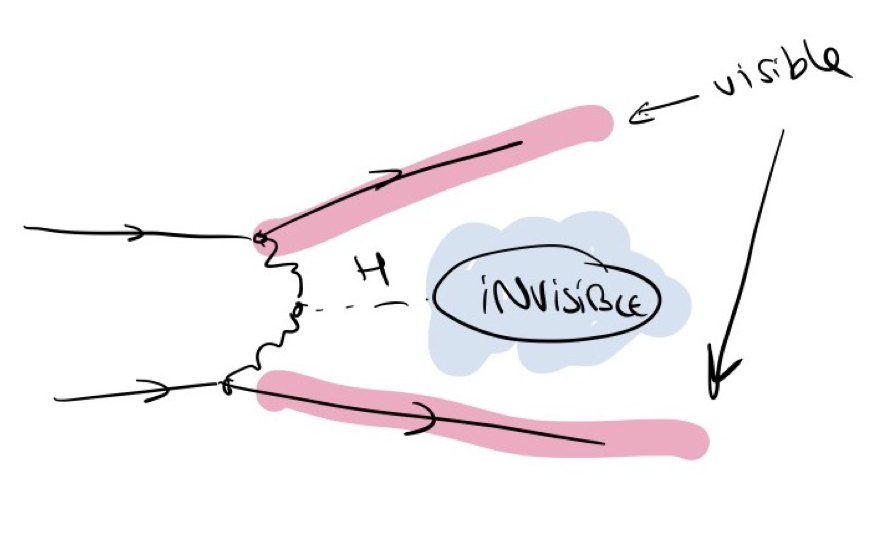 ICN-UNAM
6
Alfredo Castaneda
Dark-SUSY
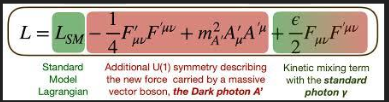 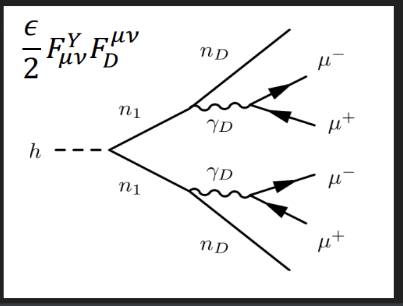 ICN-UNAM
7
Alfredo Castaneda
The Large Hadron collider
The most powerful particle collider
Main experiments: ATLAS, CMS, LHCB, ALICE
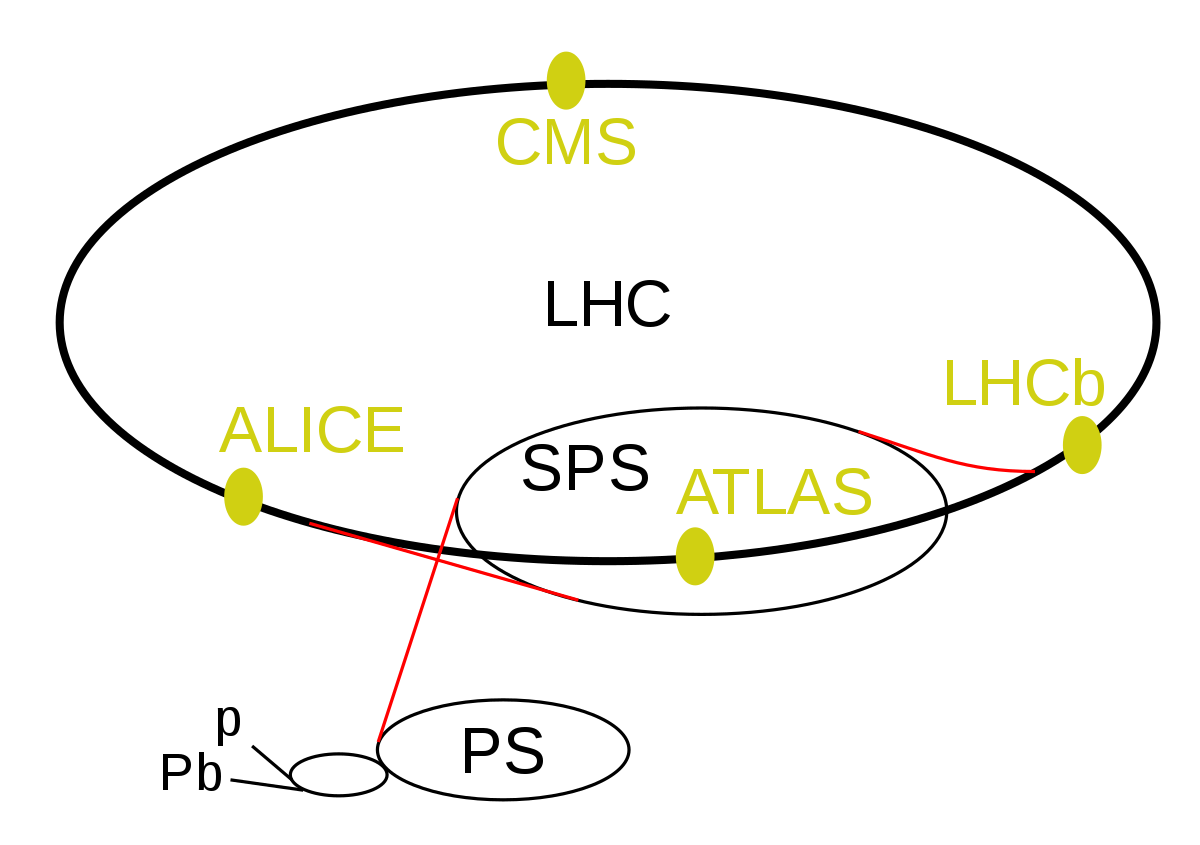 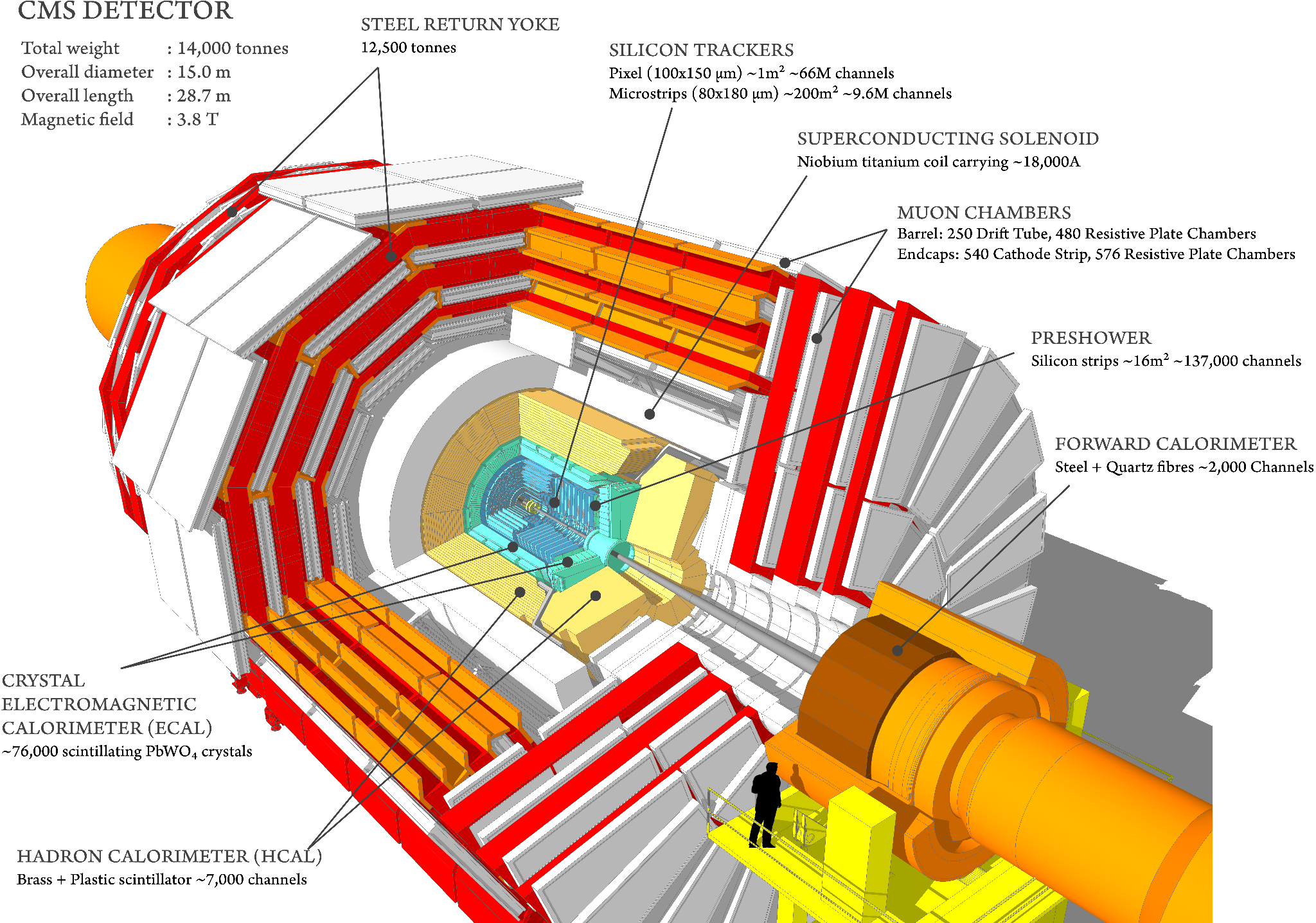 ICN-UNAM
8
Alfredo Castaneda
Muon identification at CMS
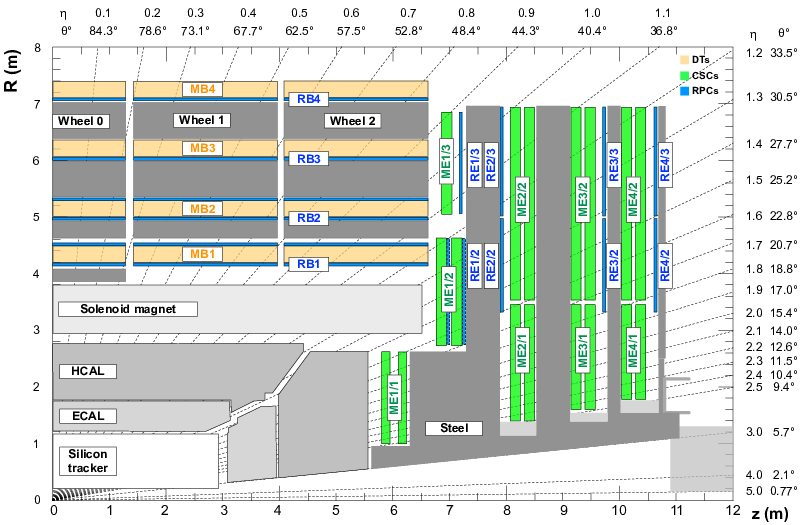 Muon systems consist of three different gaseous detector technologies (Drift Tubes, RPCs, CSCs) 
Muon tracks are reconstructed using a combination of signals from muon detectors and tracker (prompt muons)
9
ICN-UNAM
Alfredo Castaneda
Long-lived particles at CMS
ICN-UNAM
10
Alfredo Castaneda
Signal candidate event
Candidate signal event
A candidate for signal event is shown in the image (2018 data)
The event is characterized by the production of two long-lived particles each one decaying to a pair of muons
This event could correspond to the decay of SM particles to muons (that decayed near by the first layer of the pixel tracker)
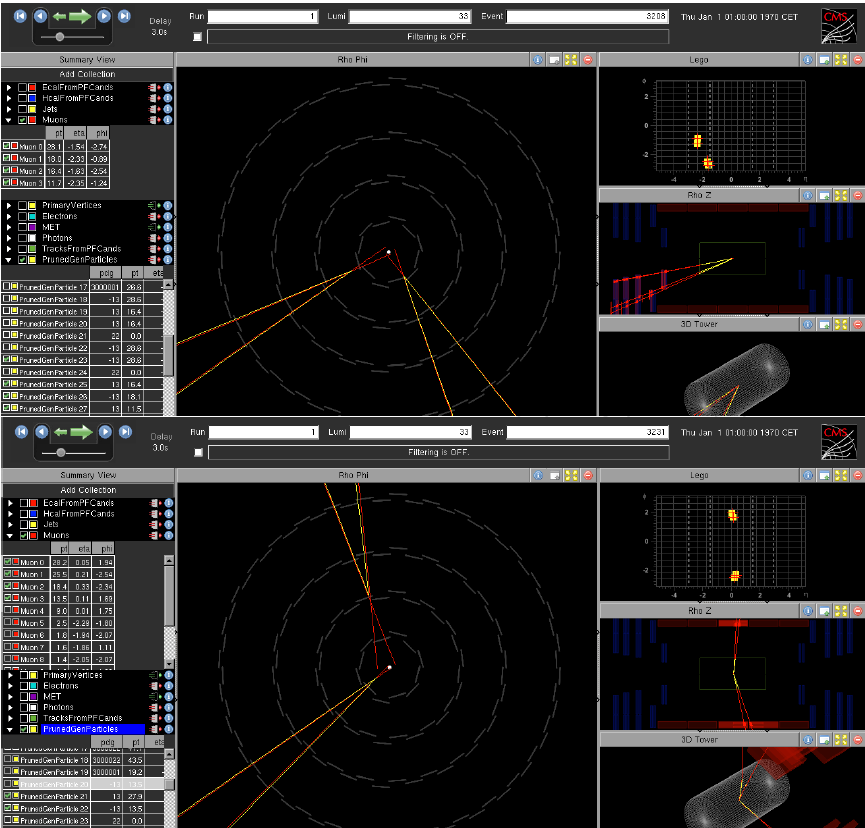 Displaced muons
Pixel tracker has a radius of 160 mm
ICN-UNAM
11
Alfredo Castaneda
Event selection
Layout of the barrel pixel tracker (BPIX) at CMS
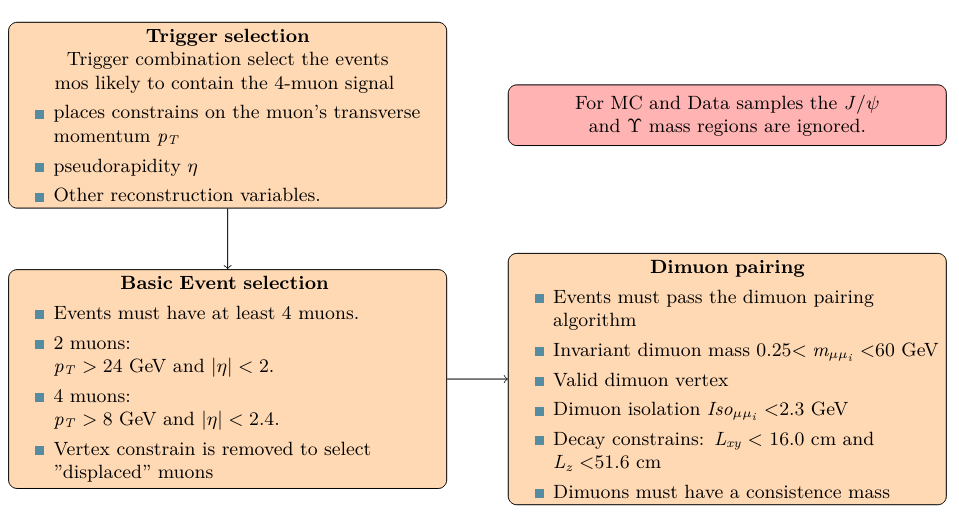 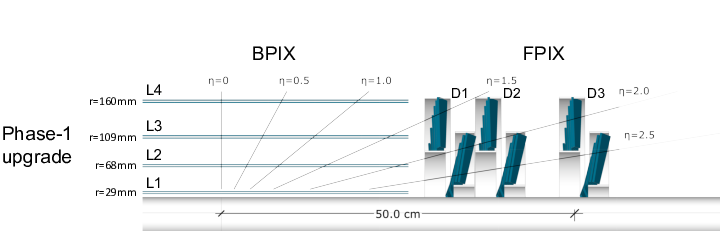 ICN-UNAM
12
Alfredo Castaneda
Considerations dimuon invariant mass
Our search covers the range 0.25 to 60 GeV 
However, the regions corresponding to SM resonances, in particular J/psi, upsilon are removed from the search (signal will be difficult to separate in such region)
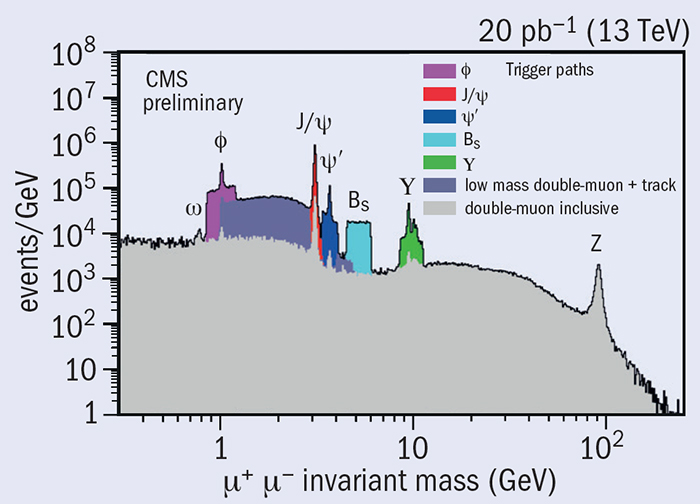 ICN-UNAM
13
Alfredo Castaneda
Signal region
The signal region is defined as the corridor in the 2D space defined by the invariant mass of the two selected di-muons 
The width of the signal region corridor varies according to experimental resolution 
Regions outside corridor as used as sideband for background estimation
14
SM Background contribution
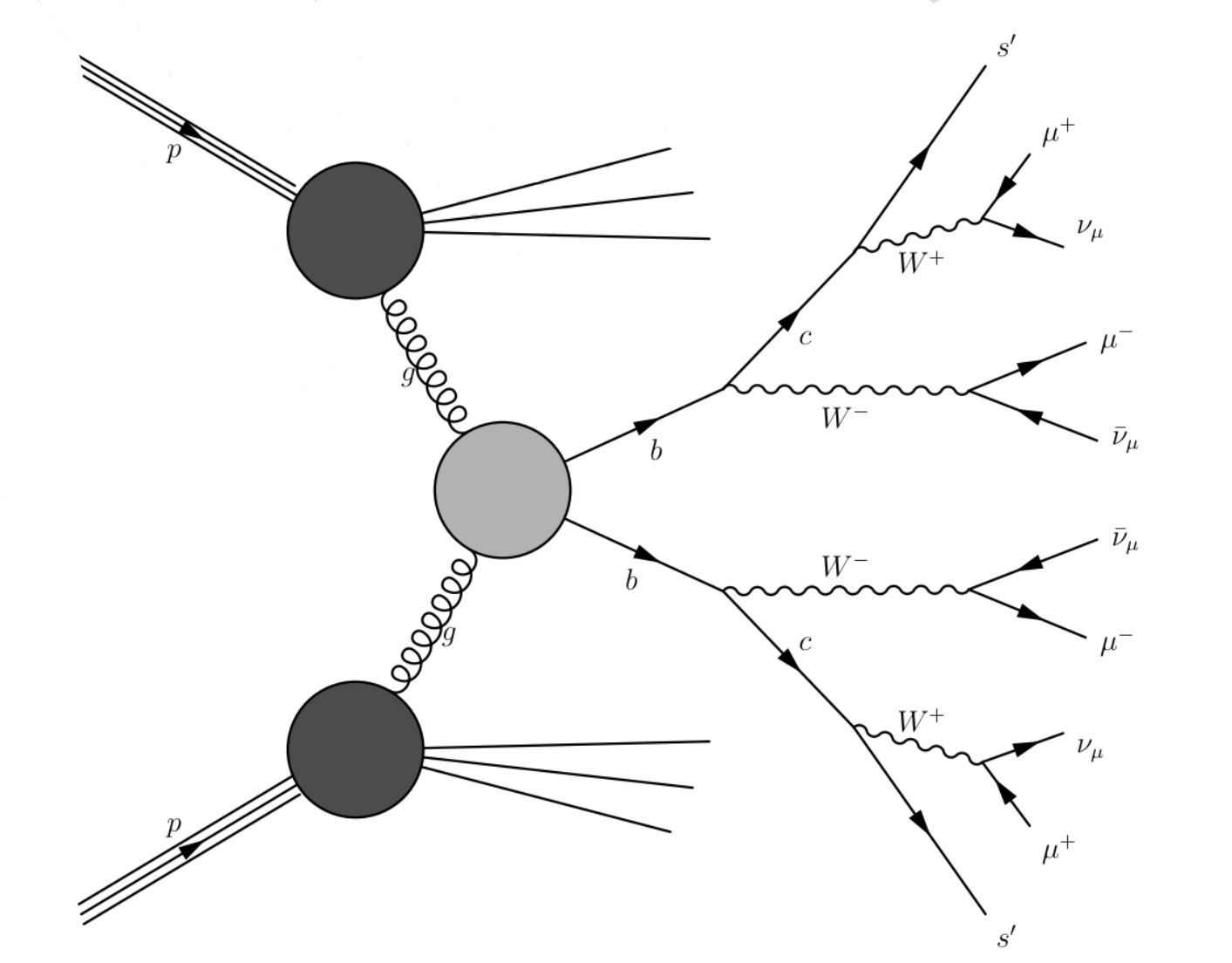 ICN-UNAM
15
Alfredo Castaneda
Measured events in Signal region
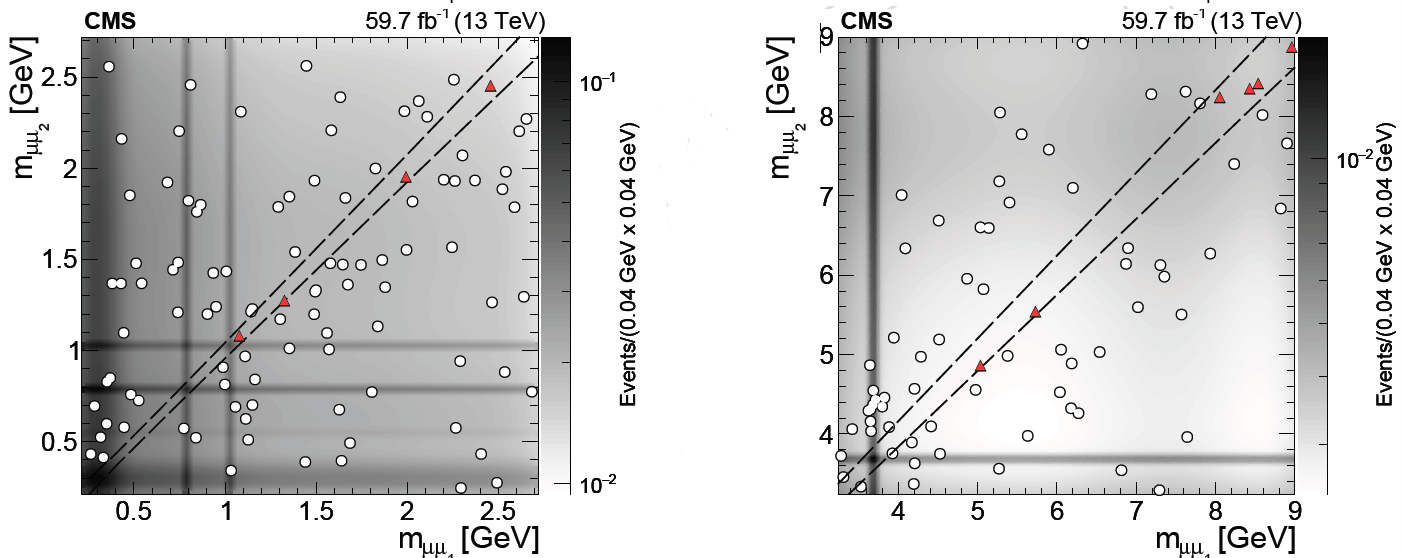 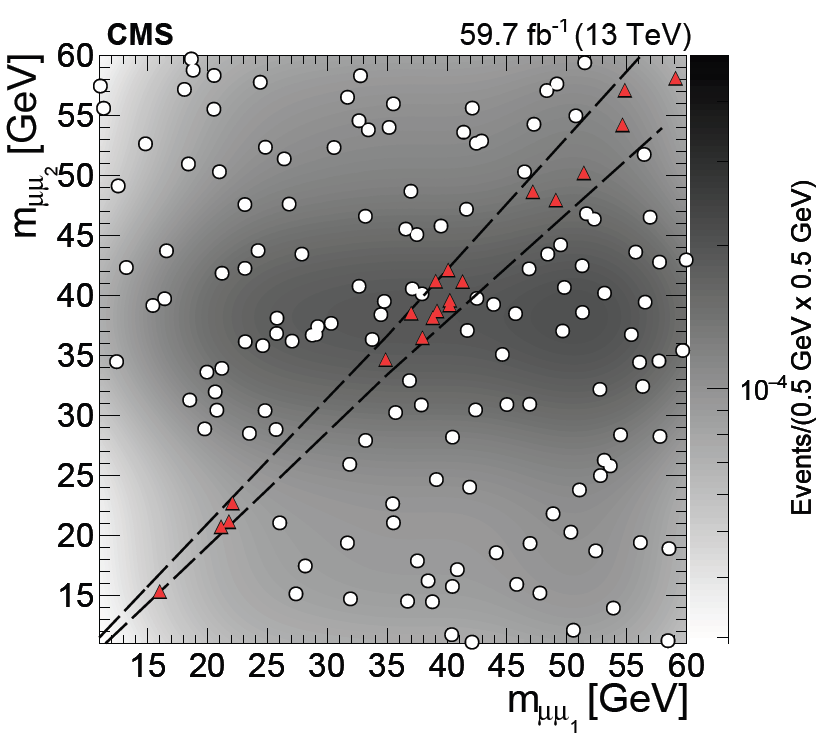 RADPyC2024
16
Alfredo Castaneda
Model independent limits
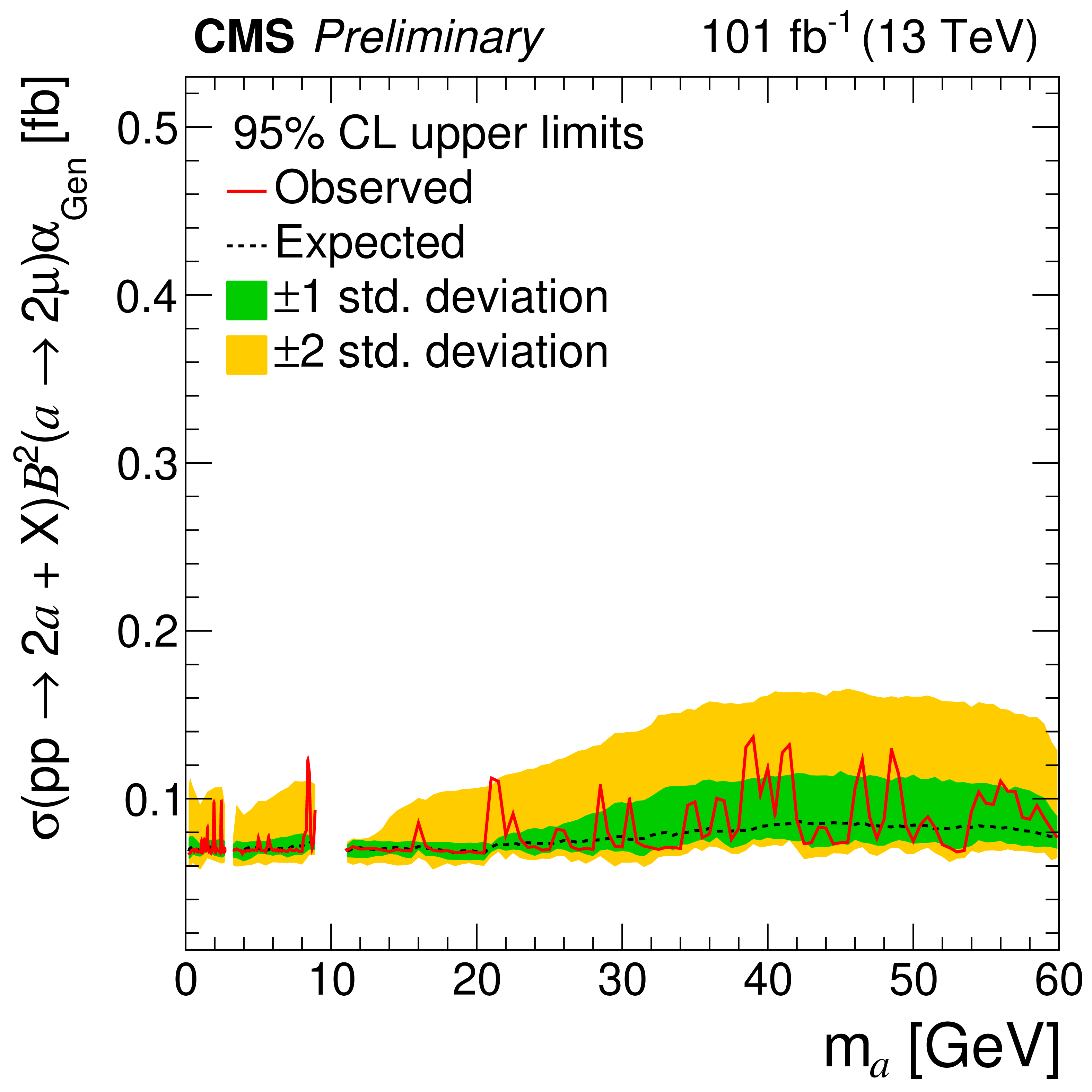 Limits are set in a model independent way 
Assuming the production of new bosons within the 0.25 to 60 GeV mass interval 
This limit is used to interpret the results in terms of the various new physics scenarios (Dark-SUSY, ALP, NMSSM)
RADPyC2024
17
Alfredo Castaneda
Interpretation of results in the context of Dark-SUSY
ICN-UNAM
18
Alfredo Castaneda
Interpretation of results in the context of ALP
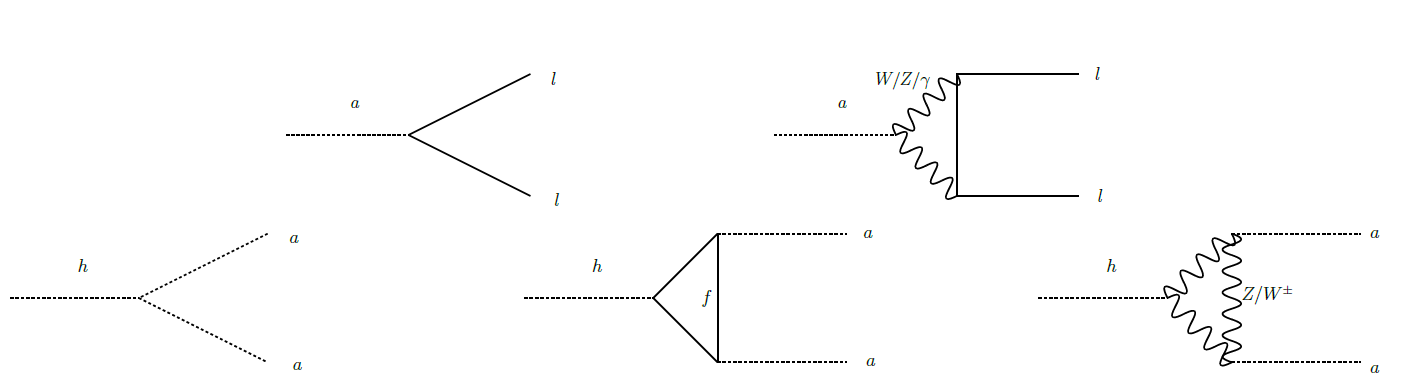 ICN-UNAM
19
Alfredo Castaneda
Interpretation of results in the context of NMSSM
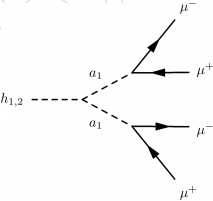 ICN-UNAM
20
Alfredo Castaneda
Conclusions
ICN-UNAM
21
Alfredo Castaneda
Tank you for your attention
ICN-UNAM
22
Alfredo Castaneda
Model independent search
Several theories BSM predict the production of a new bosons that decays to a pair of muons
Supersymmetric model with a dark sector (Dark SUSY)
Next-to-minimal Supersymmetric SM (NMSSM)
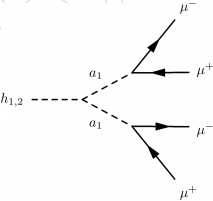 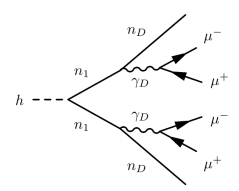 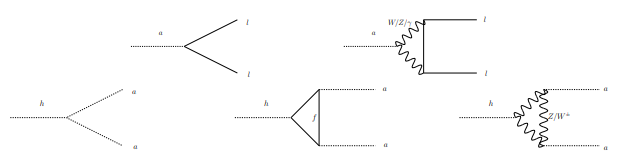 Axion Like Particles (ALP)
ICN-UNAM
23
Alfredo Castaneda
What is dark matter?
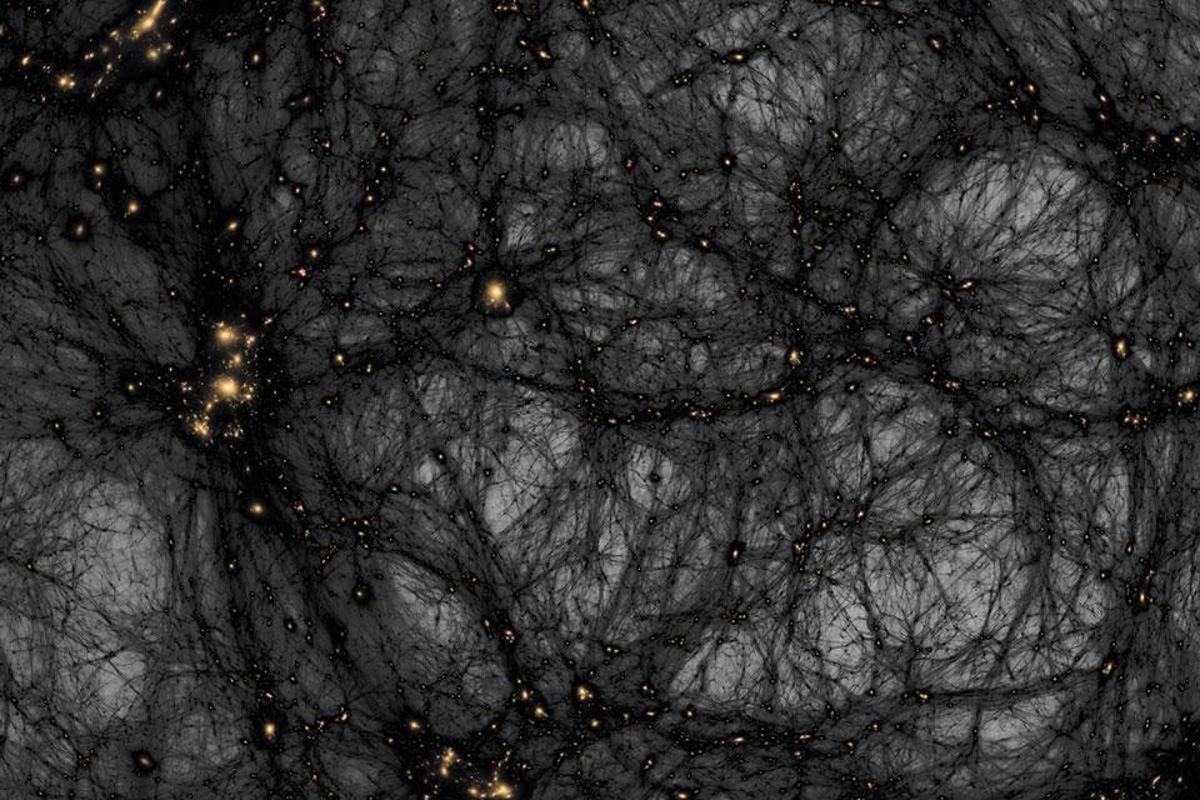 An invisible type of matter
Its existence is inferred by its gravitational effects
It’s estimated to make up approximately  27% of the universe
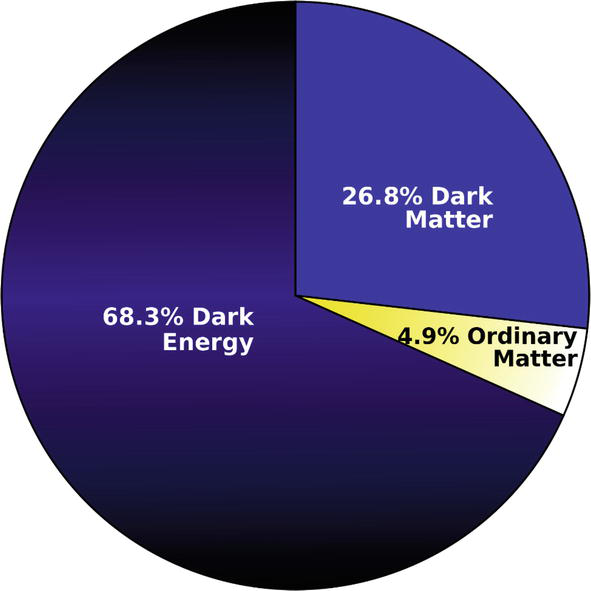 ICN-UNAM
24
Alfredo Castaneda